Lesweek 2
Kinderen in aanraking laten komen met zintuigen en smaakpapillen
Zintuigen
Zo heb je meerdere zintuigen nodig die je helpen bij de smaak. 
Zien  Door te kijken weet je of iets er lekker uit ziet of juist niet.
Proeven  Door het eten te proeven weet je wat je lekker vindt.
Ruiken  Door je neus te gebruiken ruik je of iets lekker kan zijn of juist niet
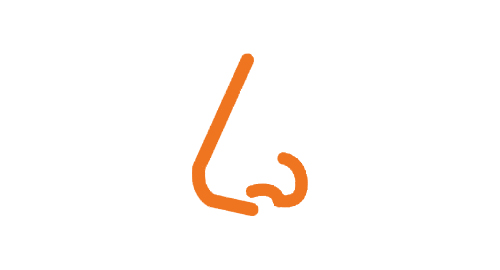 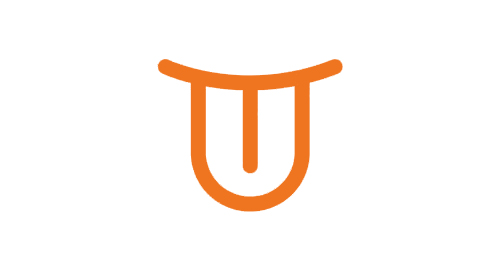 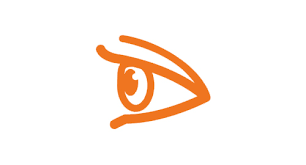 Zintuigen
Als je naar dit plaatje kijkt, ziet dit er lekker uit?
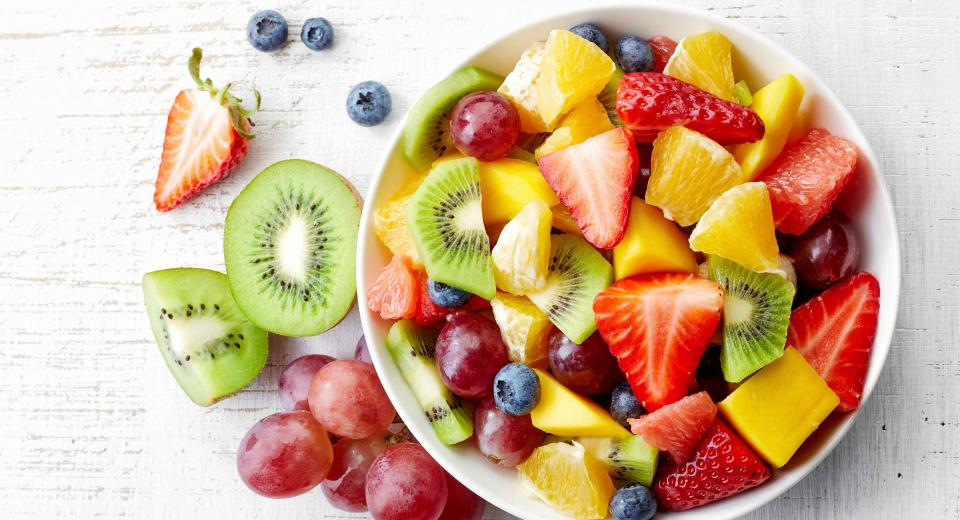 Zintuigen
Als je naar dit plaatje kijkt, ziet dit er ook nog lekker uit?
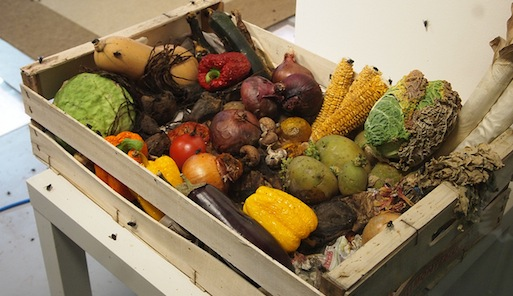 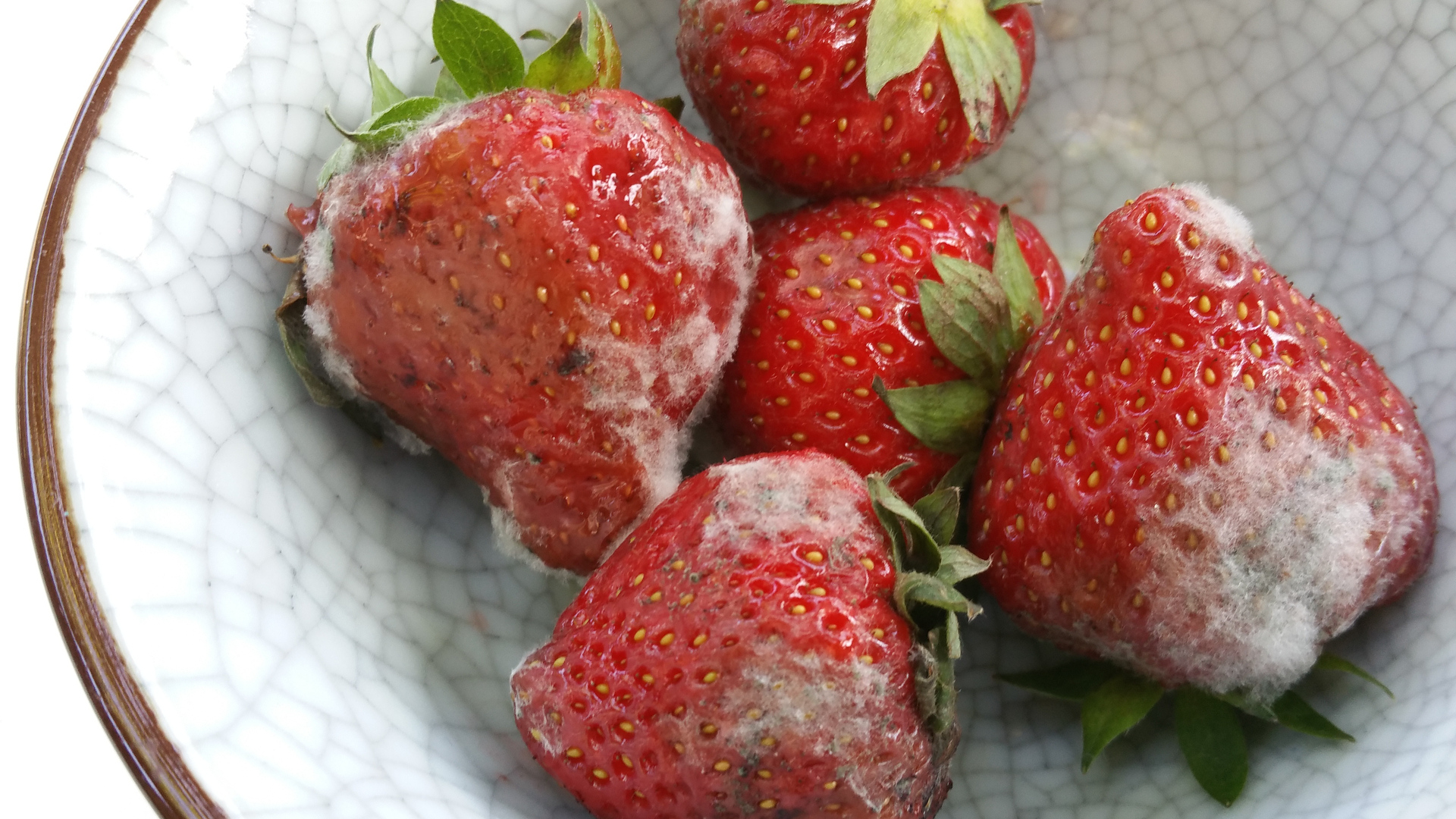 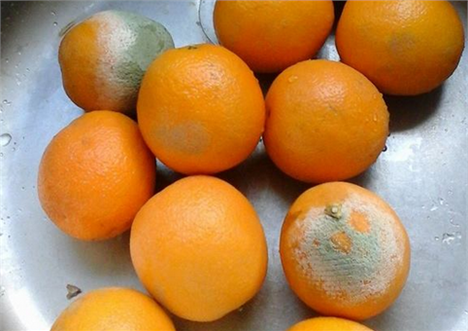 Zintuigen
Welk van onderstaande zintuig(en) heb je hierbij gebruikt?
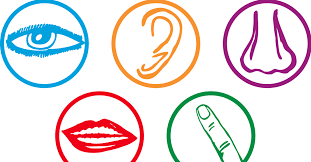 Smaakpapillen
Onze tong is het smaakzintuig, de rode bobbels zijn de smaakpapillen.
Zoet  aardbeien, appels, ananas 
Zout  olijven
Zuur  augurken 	
Bitter  witlof en spruitjes
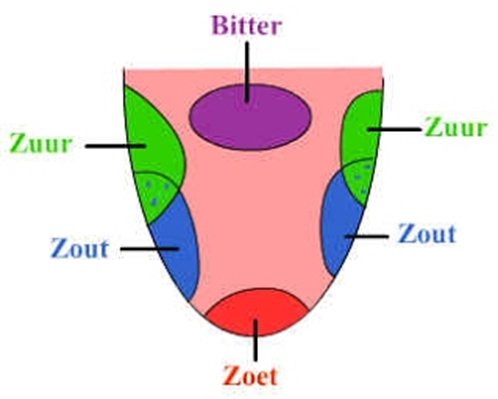 Smaakpapillen
De verschillende smaken geven vaak ook een boodschap af aan de hersenen.
Zoet  geeft aan dat er veel energie in het eten zit.
Zout  geeft aan dat je snel dorst krijgt. 
Zuur  geeft aan dat iets nog niet rijp is. 
Bitter  geeft aan dat iets bedorven of giftig is.
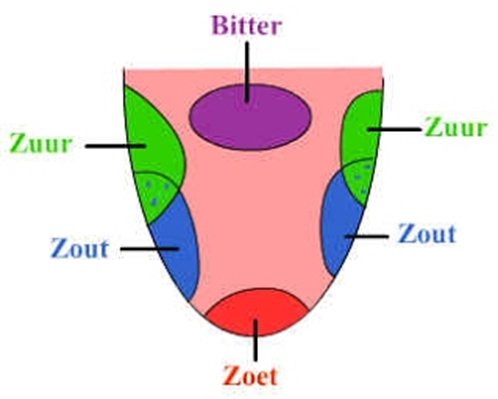 Opdracht smaakpapillen
Stap 1: iedereen pakt 2 wattenstaafjes
Stap 2: één voor één alle vier de bekers bij langs.
Stap 3: Proeven doe je door alleen het watje van de wattenstaaf door de beker te halen en op de juiste plek van je tong te leggen. 
Stap 4: schrijf de juiste smaak bij de juiste beker op het antwoordenblad.